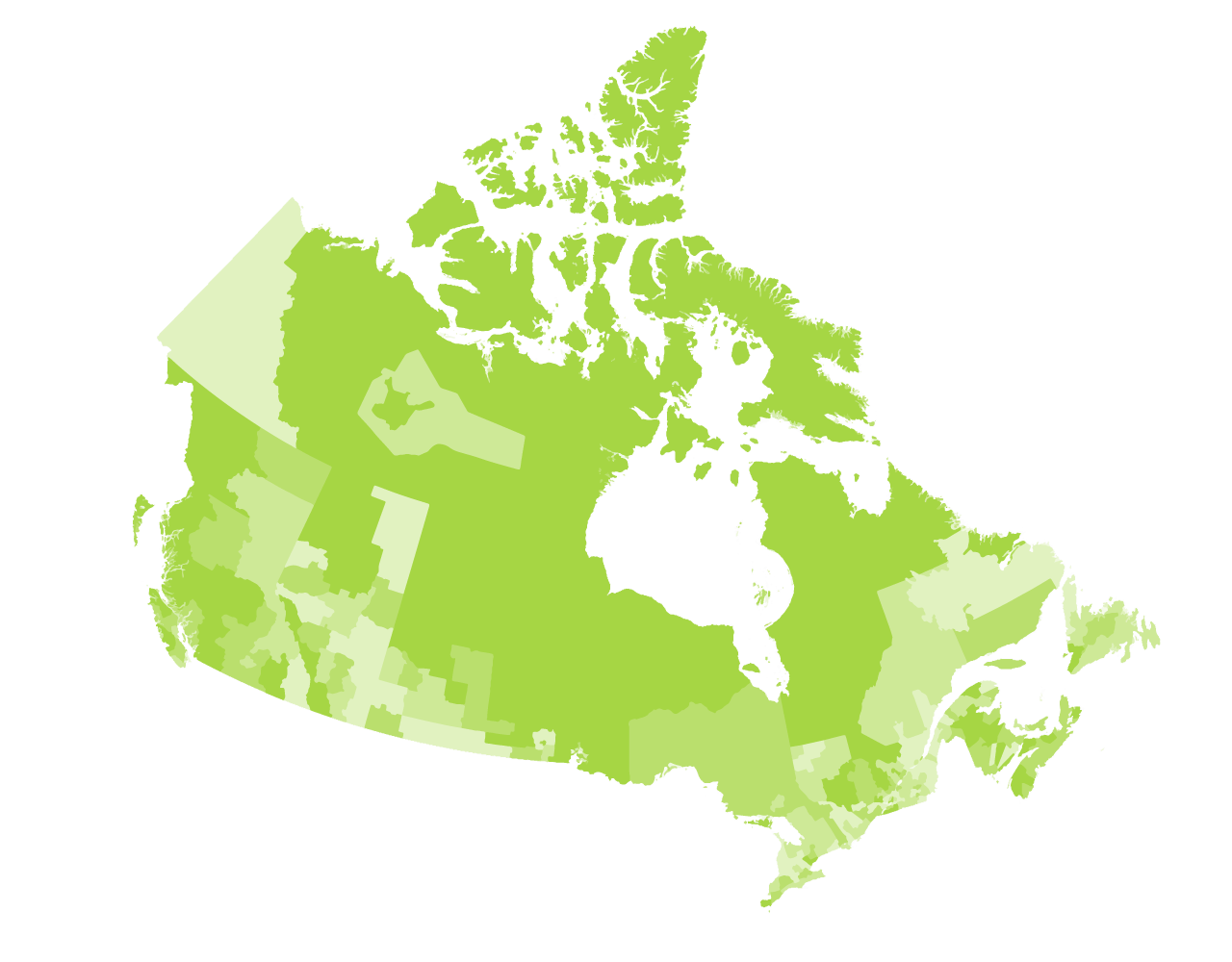 Longitudinal Immigration Database (IMDB)
CDP catalogue offerings


November 9h, 2022
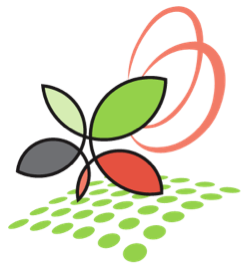 Where members can find IMDB products
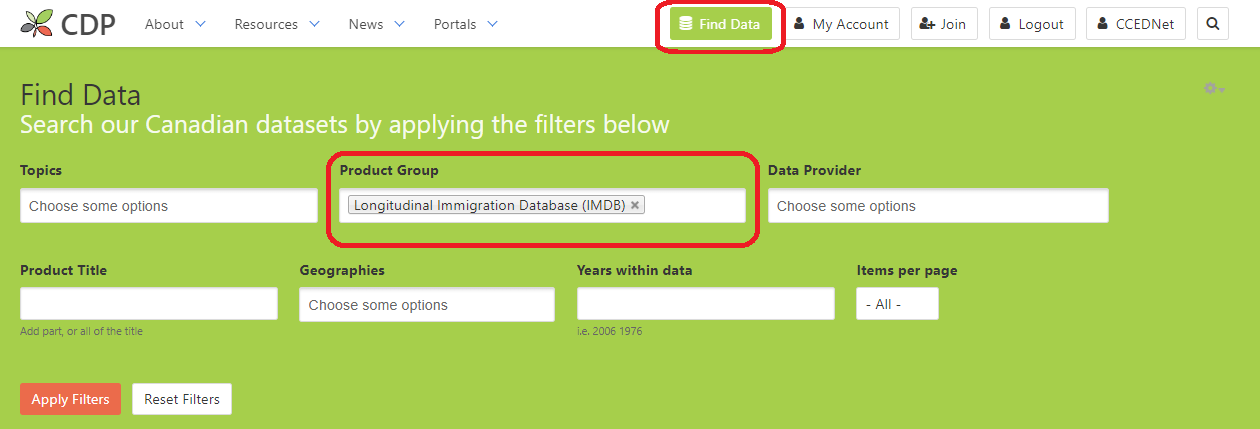 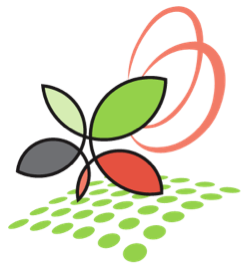 Where ISN members can find IMDB products
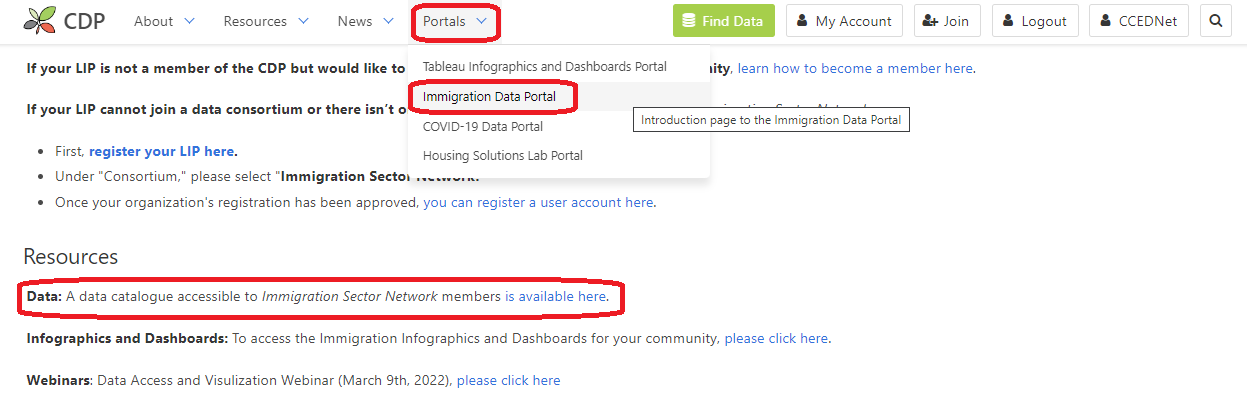 https://communitydata.ca/idp-data
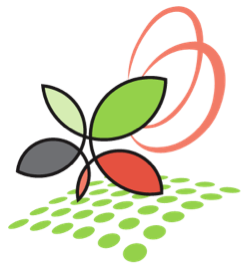 What IMDB products are available?
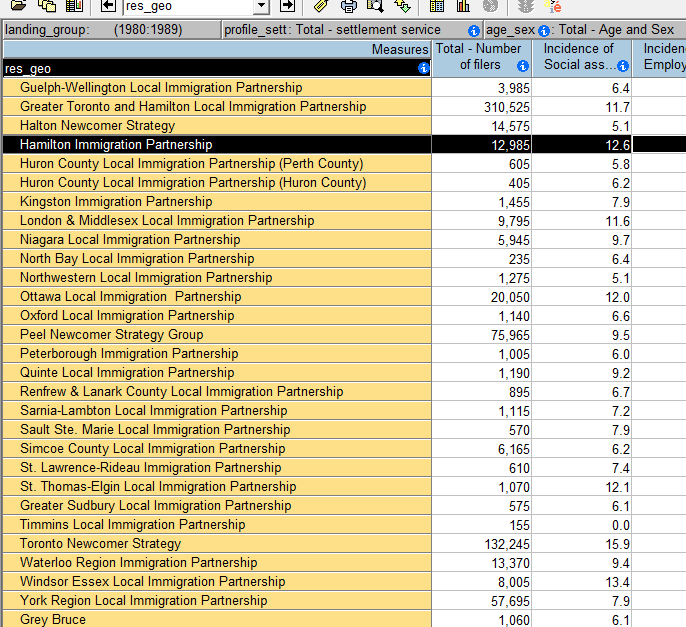 Four IMDB tables in the catalogue
different geographic levels
different tax years

Two sets of tables
‘core’ IMDB tables
IMDB tables with ICARE* data (Settlement Services Data Module)

Each set contains a table on 
Economic outcomes
Mobility
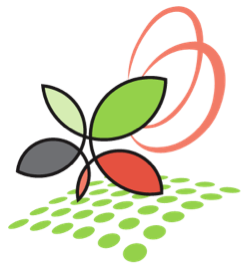 * ICARE = Immigration Contribution Agreement Reporting Environment
‘core’ IMDB tables dimensions
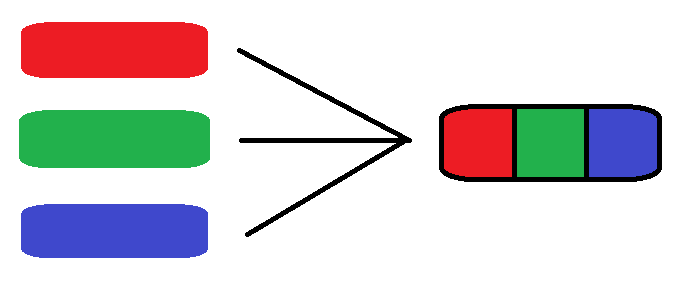 Admission Year
Tax Year
Age and Sex
Admission Category (family sponsored, economic, refugee)
Profile (Knowledge of Official Languages, World Area of Birth, Citizenship/pre-admission experience)

can cross-tabulate these dimensions with each other and with either: 

Economic measures (incidence of social assistance, employment earnings, employment insurance, median income…) 
OR
Mobility measures (in-migration, out-migration, retention rate…)
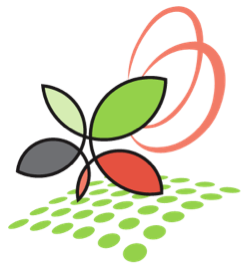 ICARE IMDB tables dimensions
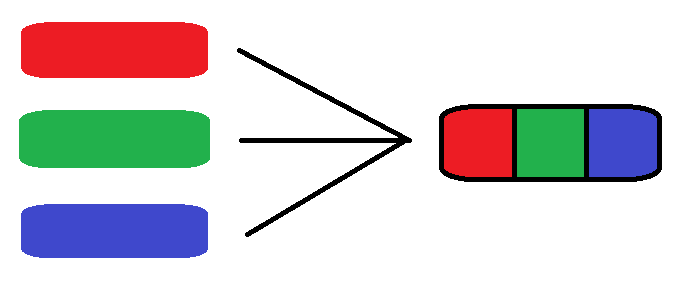 Admission Year
Tax Year
Age and Sex
Admission Category and World Area of Birth
Settlement services received

can cross-tabulate these dimensions with each other and with either: 

Economic measures (incidence of social assistance, employment earnings, employment insurance, median income…) 
OR
Mobility measures (in-migration, out-migration, retention rate…)
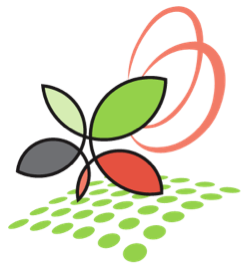 IMDB tables – Geography and Universe
Geography
Census Divisions (CD)
Census Subdivisions (CSD) 
LIP custom geographies

LIP custom geographies	
represent LIP service areas and study areas
e.g., aggregations of Census Subdivisions

Universe
Immigrant taxfilers aged 15+
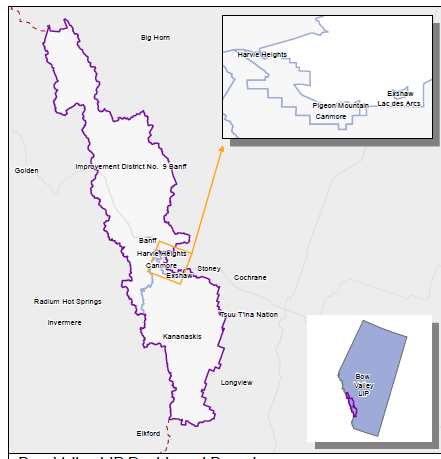 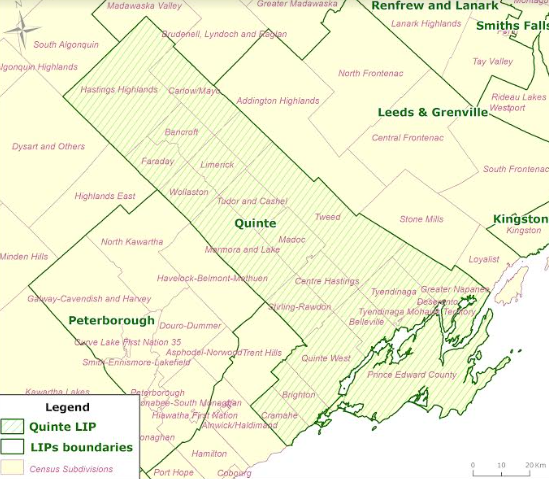 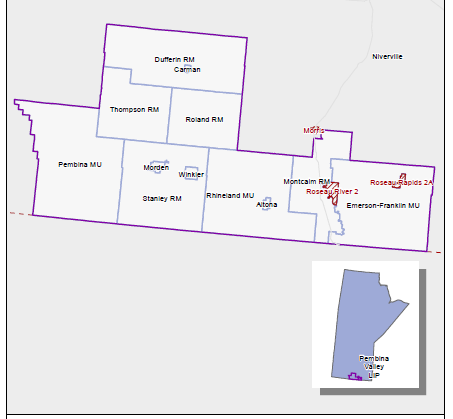 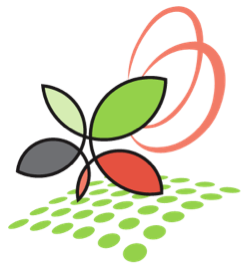 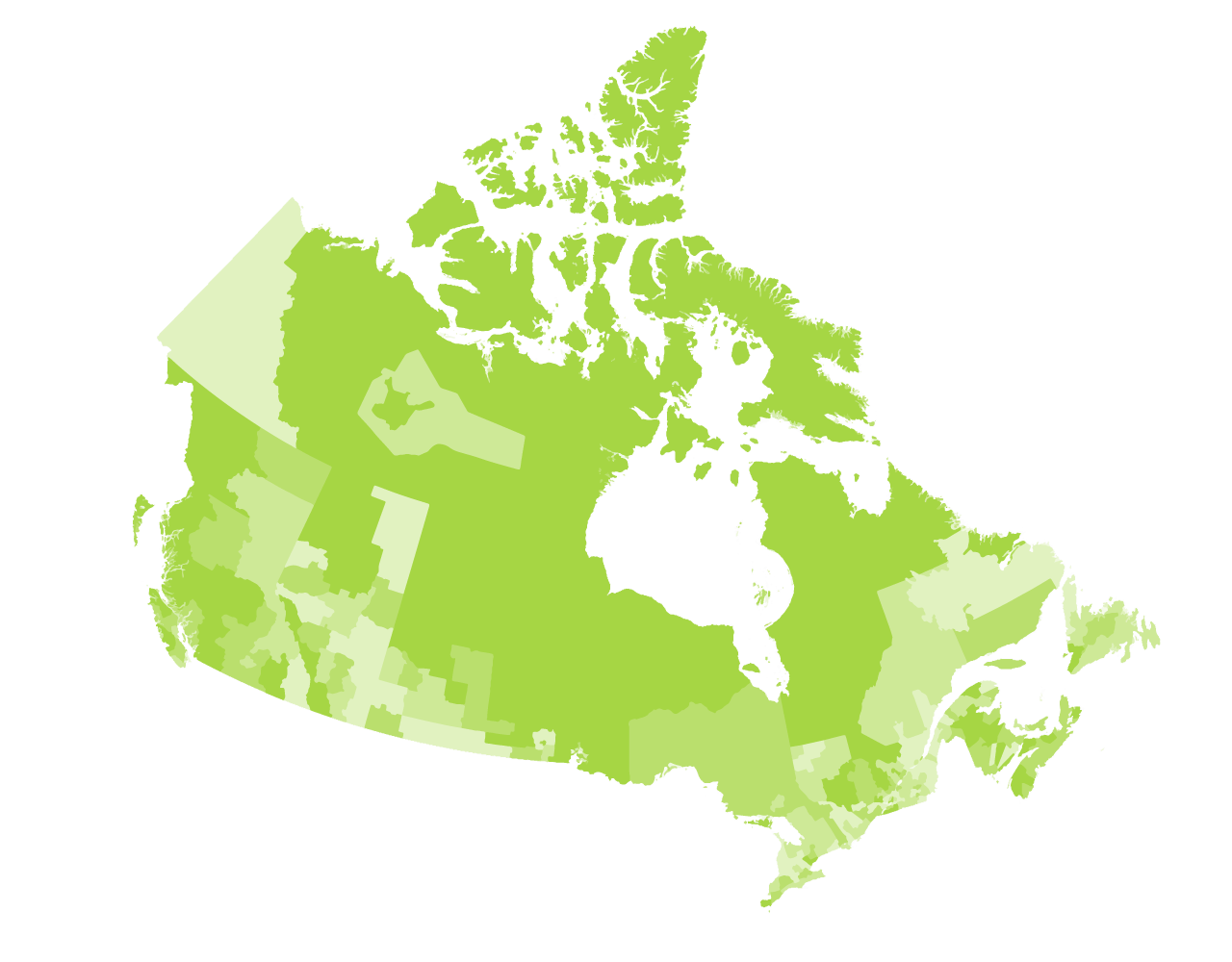 Questions?
Get in touch!

information@communitydata.ca
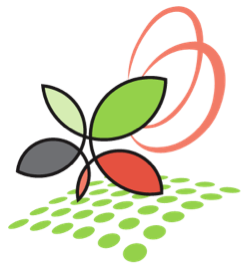